Олимпиада ПОЛИГЛОТ – немецкий язык как второй иностранный2019/2020
Аналитика
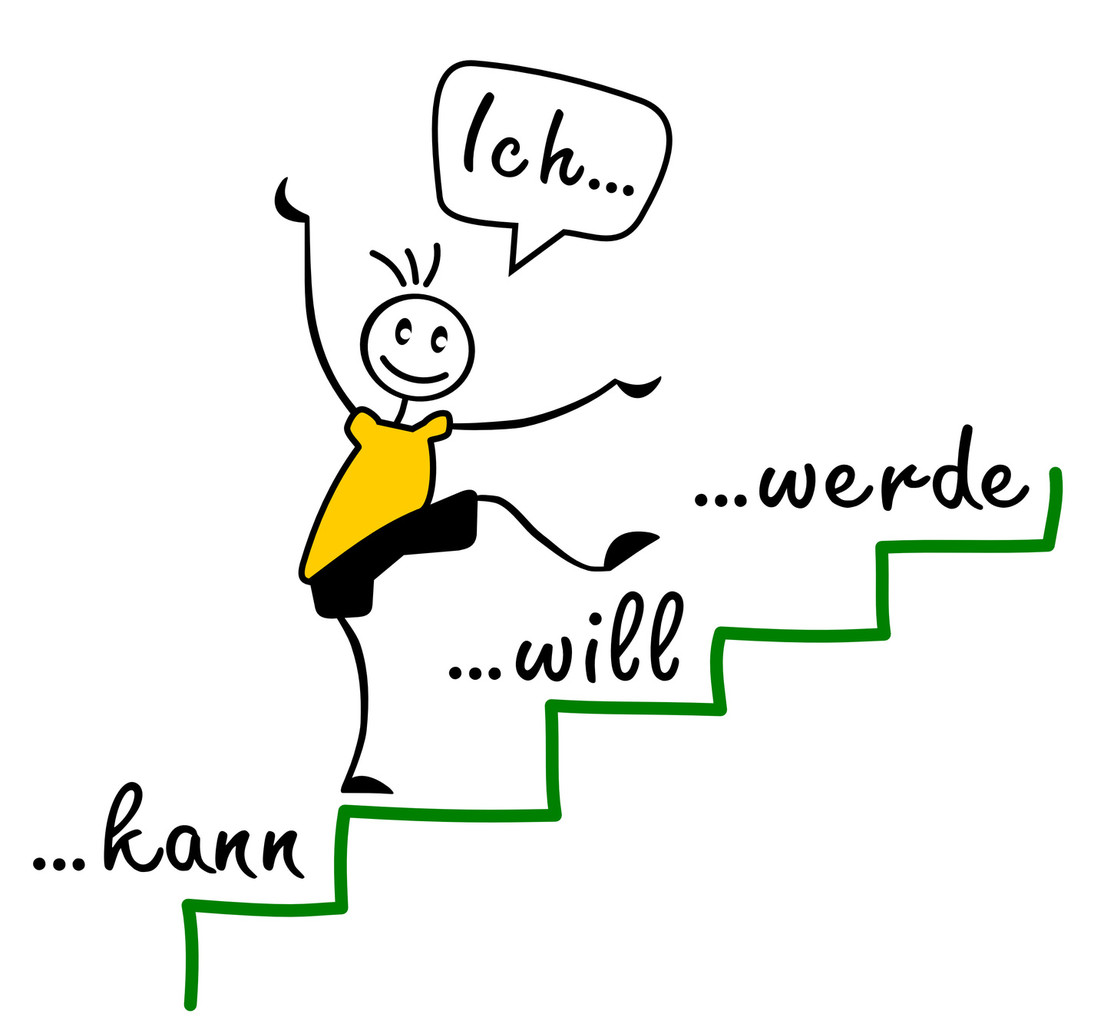 27
27. November 2019
POLYGLOTTE
Deutsch als 2. FS
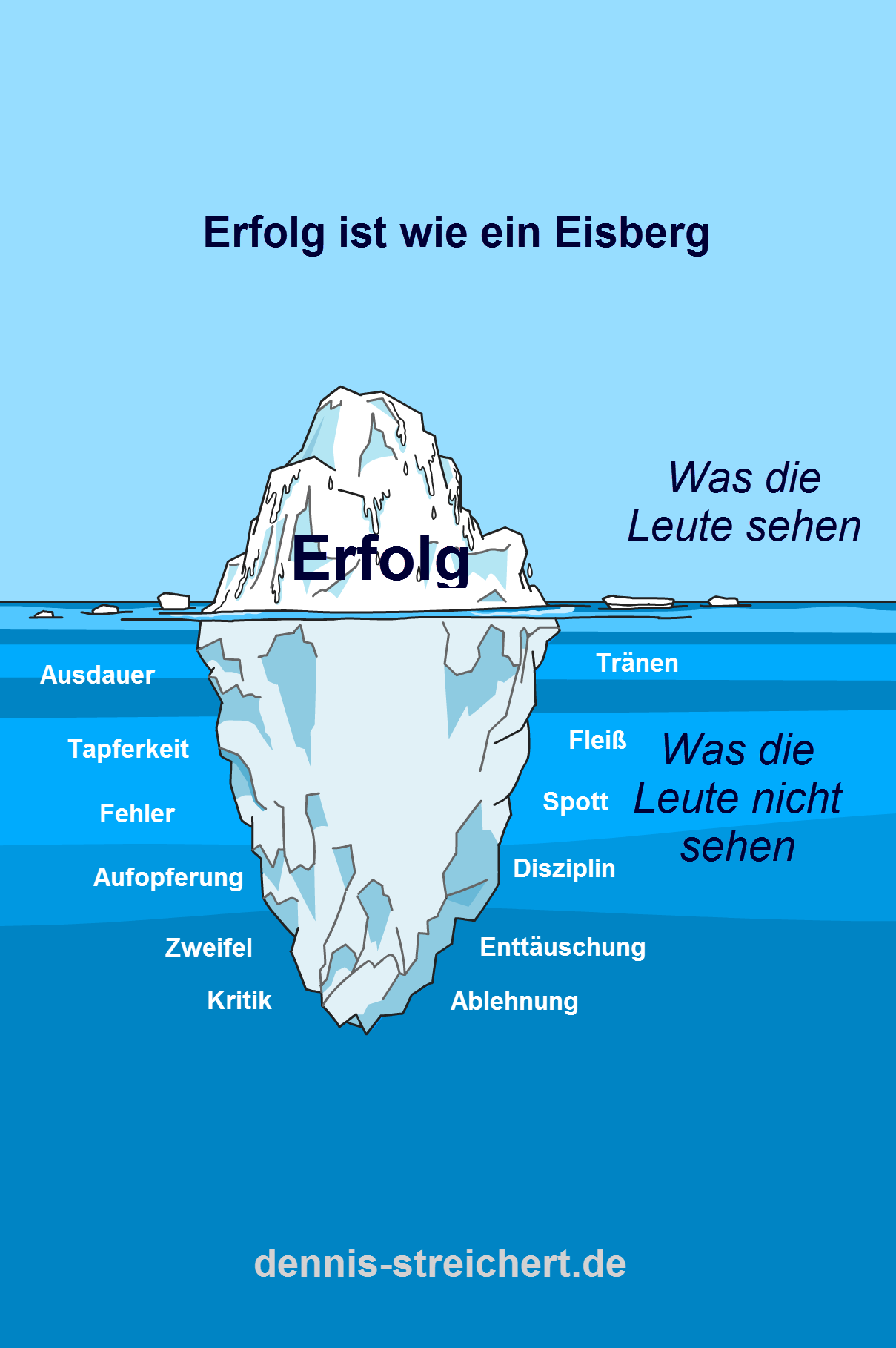 Содержание
Аудирование – 2 задания -5+13б (соотнесение с картинками и «стенография интервью»*)
Чтение – 1 задание  6б (верно/неверно/в тексте не сказано)
Грамматика и Лексика - 2 задания (9+7 б) – трансформация форм и соотнесение слов
Страноведение –  1 задание  (8 б)
Перевод – 1 задание  5 б (содержание и ЯУ)
Проверяемые умения
Умение работать с информацией разных жанров и в разных источниках (выборочное понимание)
Сформированность функциональной грамотности как умение решать поставленные задачи на уровне (применения, анализа и синтеза)
Метакогнитивные умения с использованием опыта изученеия ИЯ, сравнения, языковой догадки
Дискурсивная и стратегическая компетенция
Предметные компетенции в соответствии с примерными программами (языковые, речевые, социокультурные, компенсаторные, общеучебные)
Статистика (%)
Статистика
Статистика (%)
Статистика (%)
Функционально грамотная личность
способна быть самостоятельной в ситуации выбора и принятия решений;
умеет отвечать за свои решения;
способна нести ответственность за себя и своих близких; 
владеет приемами учения и готова к самостоятельной работе;
обладает набором компетенций, как ключевых, так и по различным областям знаний;
владеет современными информационными технологиями.
Основные недостатки современного школьного образования
Недостаточно владеют смысловым чтением;
Не справляются с задачами на интерпретацию информации;
Затрудняются в решении задач, требующих анализа, обобщения;
Не умеют высказывать предположения, строить гипотезы;
Недостаточно сформировано умение работать с моделями;
Не умеют «увязывать» свой опыт  с приобретаемой в школе системой знаний.
Читательская грамотность
потребность в читательской деятельности с целью успешной социализации, дальнейшего образования, саморазвития;
готовность к смысловому чтению – восприятию письменных текстов, анализу, оценке, интерпретации и обобщению представленной в них информации;
способность извлекать необходимую информацию для ее преобразования в соответствии с учебной задачей; ориентироваться с помощью различной текстовой информации в жизненных ситуациях.
Ученик со сформированными навыками функционального чтения
умеет пользоваться различными видами чтения (изучающим, просмотровым, ознакомительным);
способен переходить от одной системы приемов чтения и понимания текста к другой, адекватной данной цели чтения и понимания и данному виду текстов.
Виды заданий
Задания, требующие привлечения дополнительной информации или, наоборот, содержащие избыточную информацию;
Комплексные или структурированные задания, состоящие из нескольких взаимосвязанных вопросов;
Разные форматы ответа в одном задании;
Ограниченность времени выполнения задания;
«Нехватка» данных в условии;
Интерпретация диаграмм.
Пути преодоления
Грамотный подбор текстов для чтения и аудирования.
Построение заданий с учетом реального информационного запаса обучаемых. 
Учет межпредметных связей (способен значительно облегчить решение практических задач общения на иностранном языке).
использование опор вербального характера (схем, таблиц, планов с ключевыми словами, опорных конспектов и т.д.), а также невербальных опор (картинок, музыки и т.д.).
Признаки функциональной грамотности педагога
Готовность к непрерывному образованию, овладению современными информационными и образовательными технологиями;
Способность к самостоятельному решению значительной части возникающих проблем в профессиональной сфере;
 Готовность к жизни в современном мире;
Ориентация в научном понимании мира;
Обладание критическим и творческим мышлением;
Способность к коммуникативной деятельности в различных средах, владение яркой, убедительной и грамотной речью.